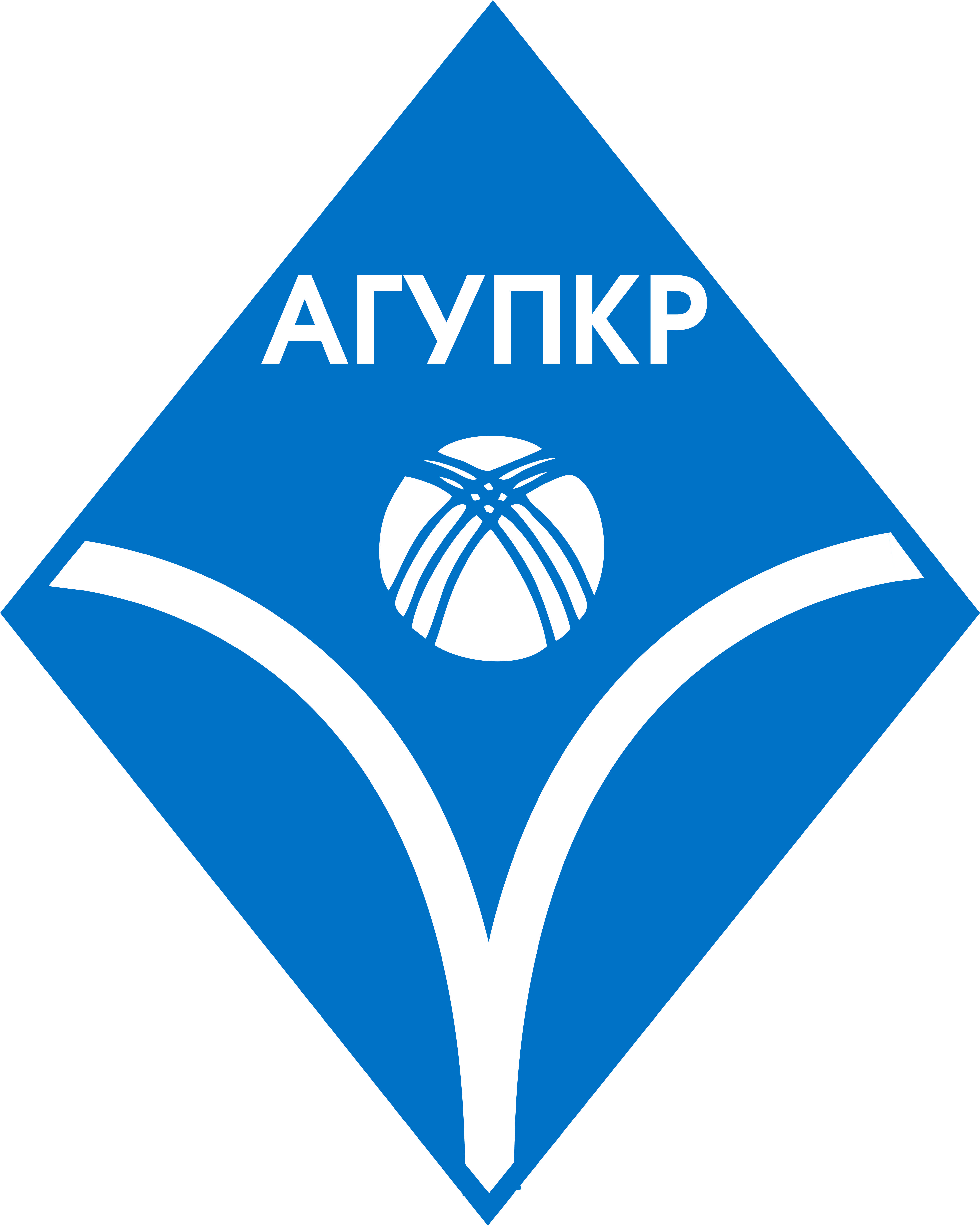 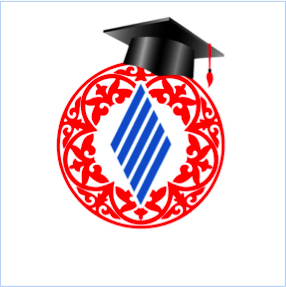 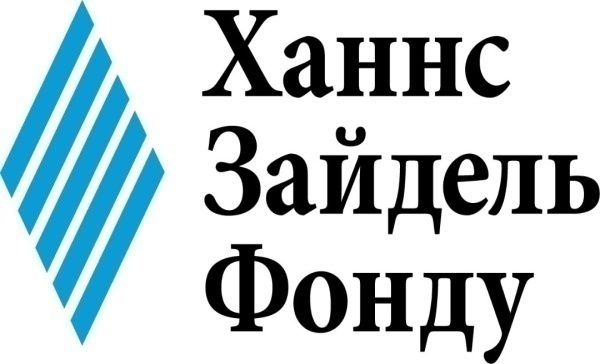 Стипендианттардын Ош аймактык тобунун 
2020-жылдын \ч айга карата 
 иш-планы
06.06.2020
Айына бир жолу райондук жана шаардык деңгээлдеги онлайн отурумдарды өткөрүү 
(райондук өкүлдөр)
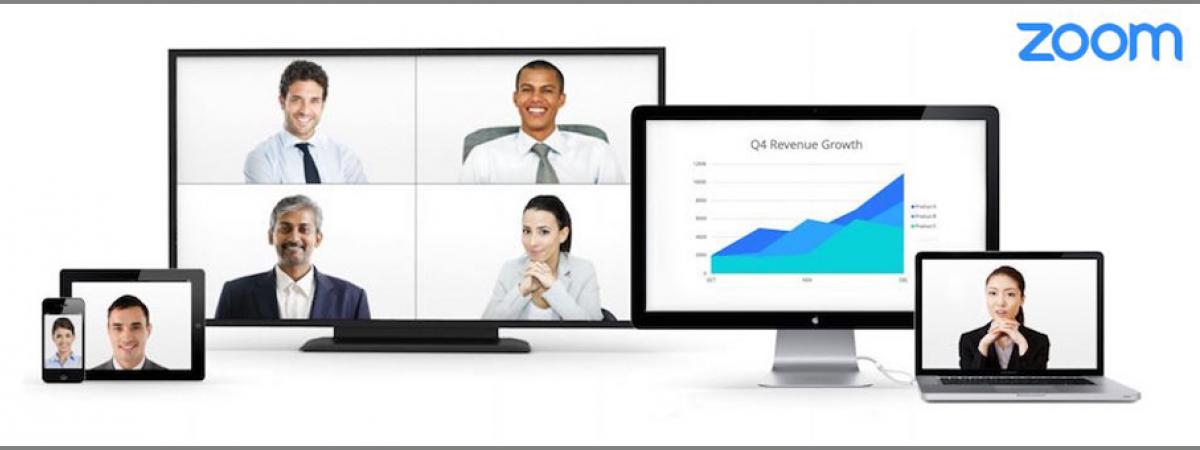 Республикалык деңгээлде онлайн уюштурулган кварталдык отурумдарга, семинарларга активдүү катышуу
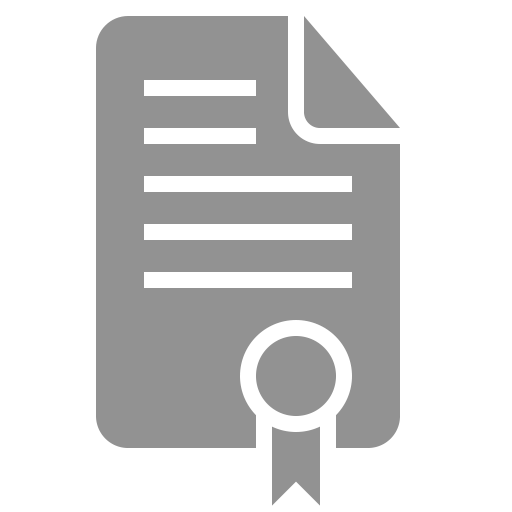 Стипендиаттардын маалымат базасын жаңылоо 
(квартал сайын)
Ар бир райондо бирден социалдык долбоорду ишке ашыруу
Онлайн микротренингдерди өткөрүү
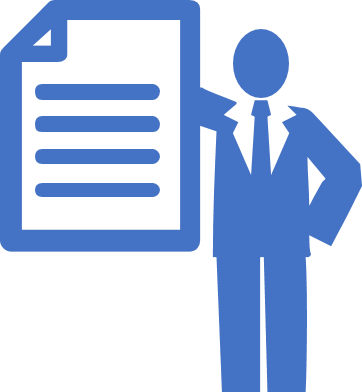 «Жергиликтүү деңгээлдеги чечимдерди кабыл алууда жаштардын орду» аталышында  жаштар арасында онлайн тренинг уюштуруу 


«Жергиликтүү кеңештин депутаттарынын ишмердүүлүгүн жакшыртуу» аталышында тренинг уюштуруу


Жаштар \ч\н «Онлайн ийгилик сабактарын» уюштуруу
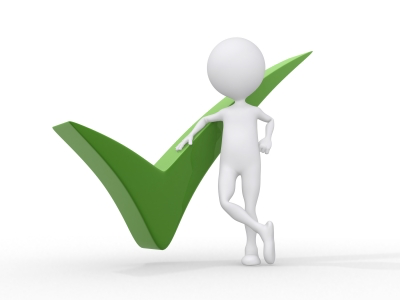 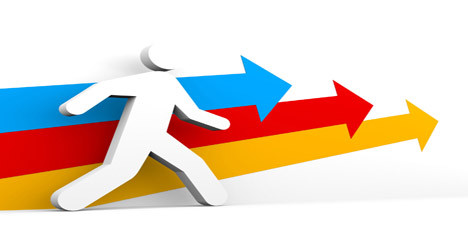 Араван районуна 2 долбоор ишке ашыруу
Аймактык оорукананын бир   
 бөлмөсүн ремонттоо (356 миң сом)
Балабакчанын санитардык  
 абалын жакшыртуу (396 миң сом)
23-июнь мамлекеттик жана мунициплдык кызматкерлердин  күнүнө карата Алай районунда көчмө жыйын өткөрүү
(июнь)
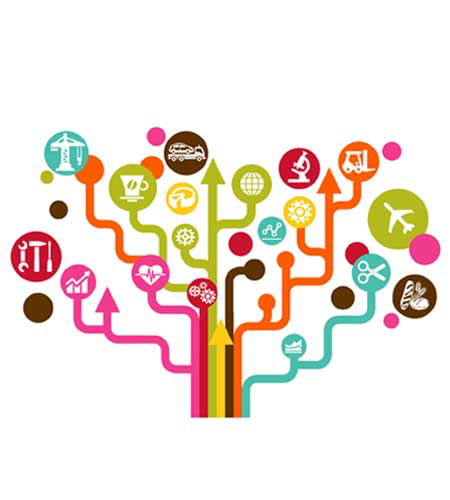 Спорттун волейбол, футбол түрү   боюнча оюндарды  бүтүрүчүүлөр арасында уюштуруу                                                                             (август)
СУРОО ЖАНА СУНУШТАРЫҢЫЗДАР?
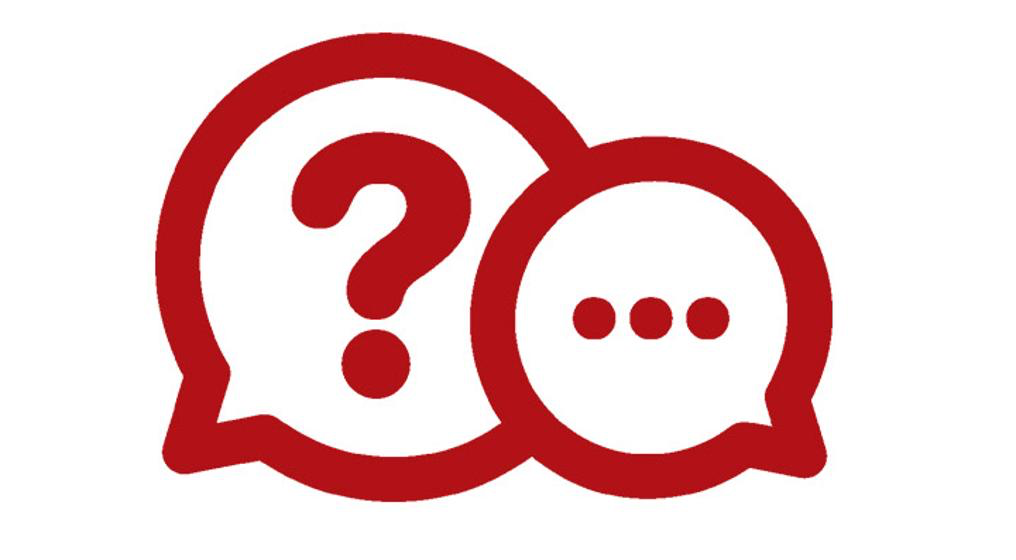